Безпечний Інтернет
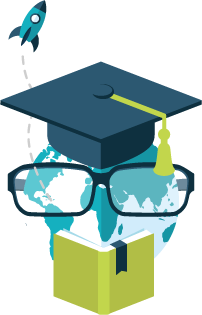 Пам'ятка для дітей
1
Переваги Інтернета
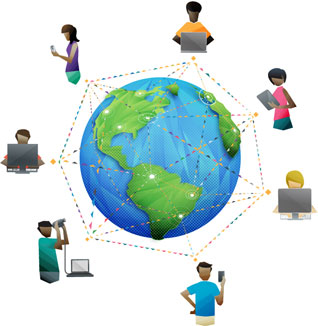 2
Інтернет може бути
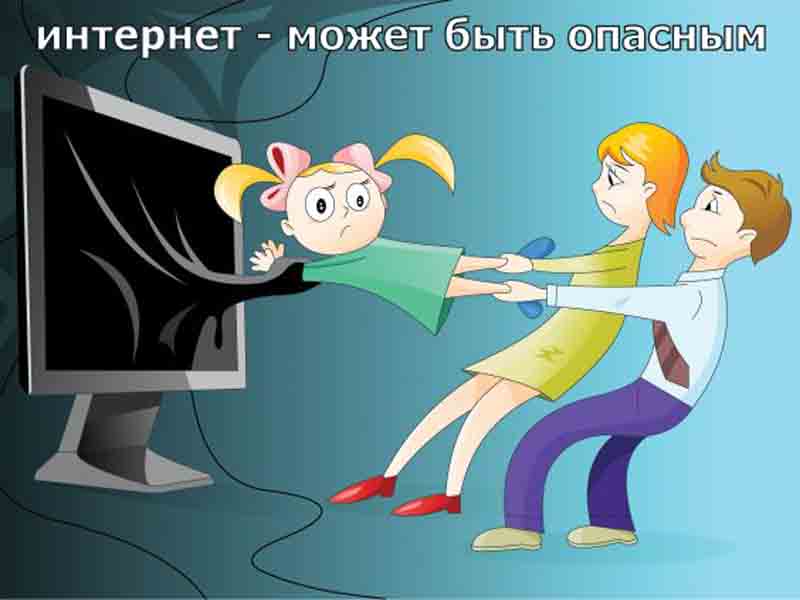 небезпечним
3
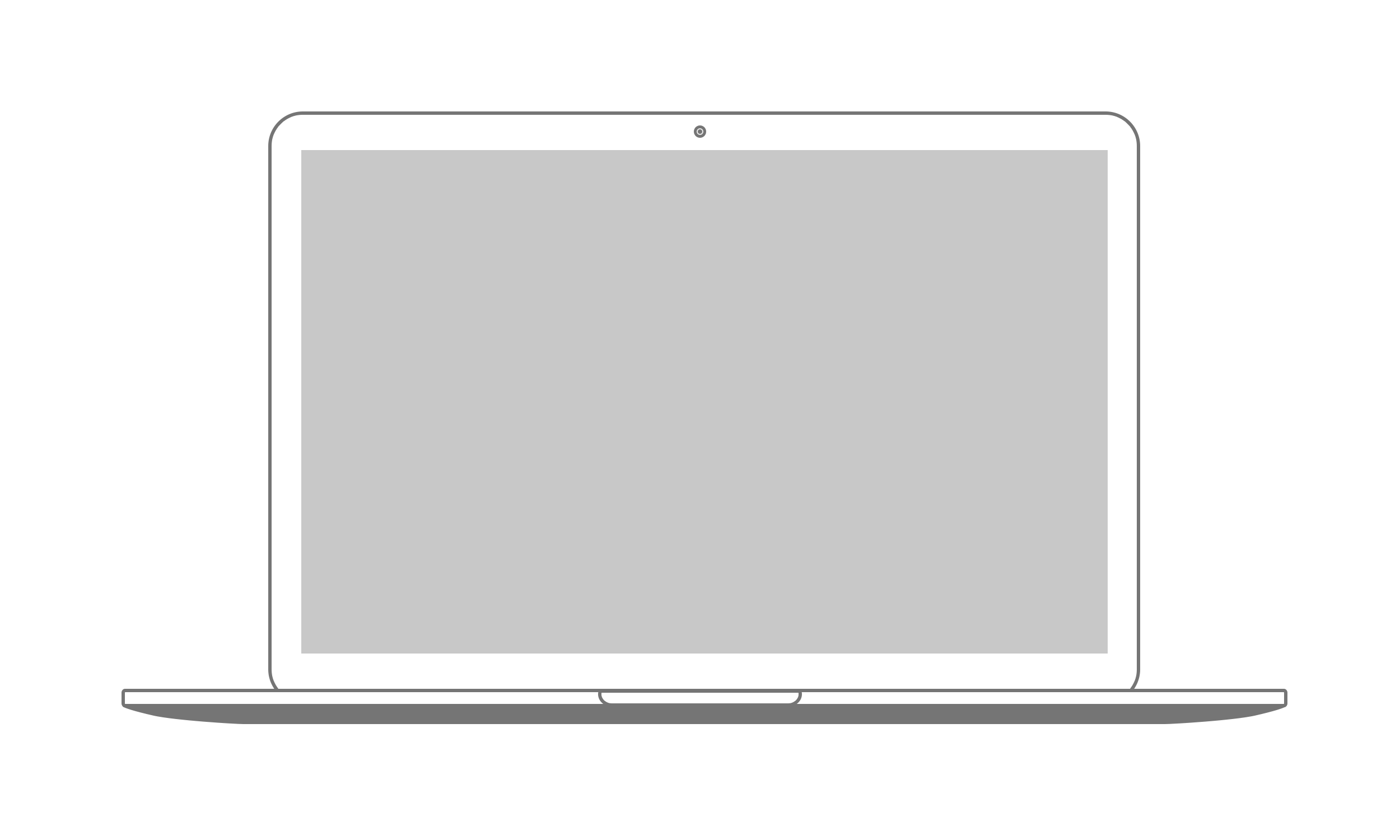 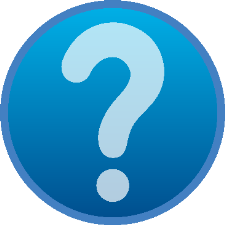 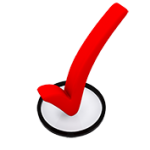 Правила 
безпечного
 користування
 ІНТЕРНЕТОМ
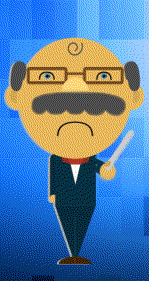 4
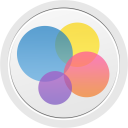 Правило 1
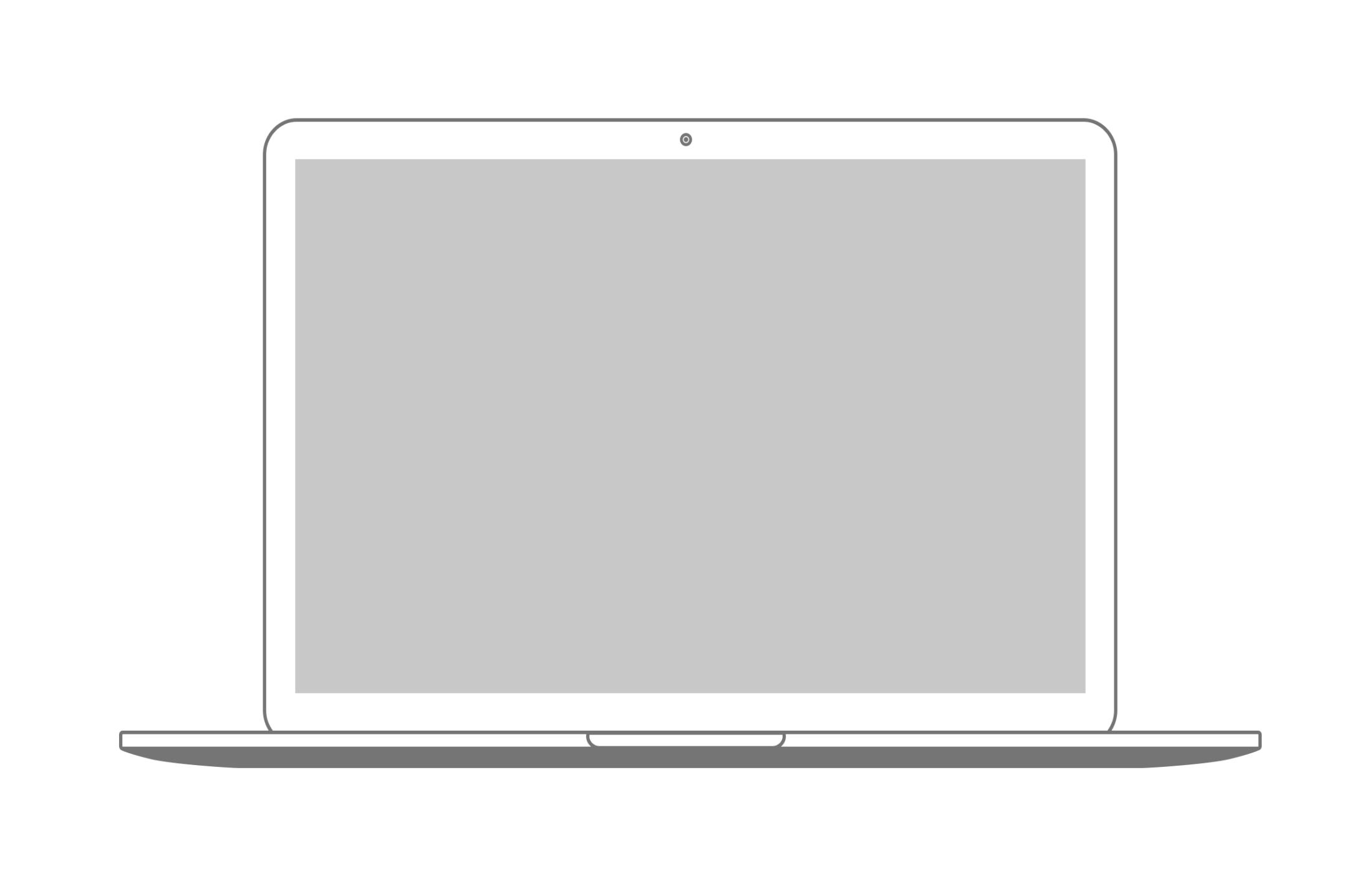 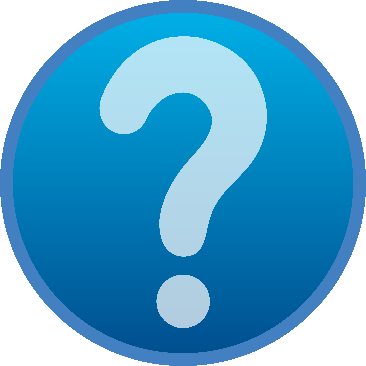 У Інтернеті час летить швидко. Саме тому, розпочинаючи роботу, встанови біля комп'ютера таймер і обмежуй час проведений в мережі.
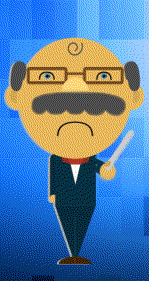 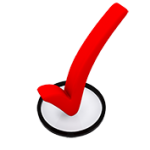 5
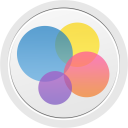 Правило 2
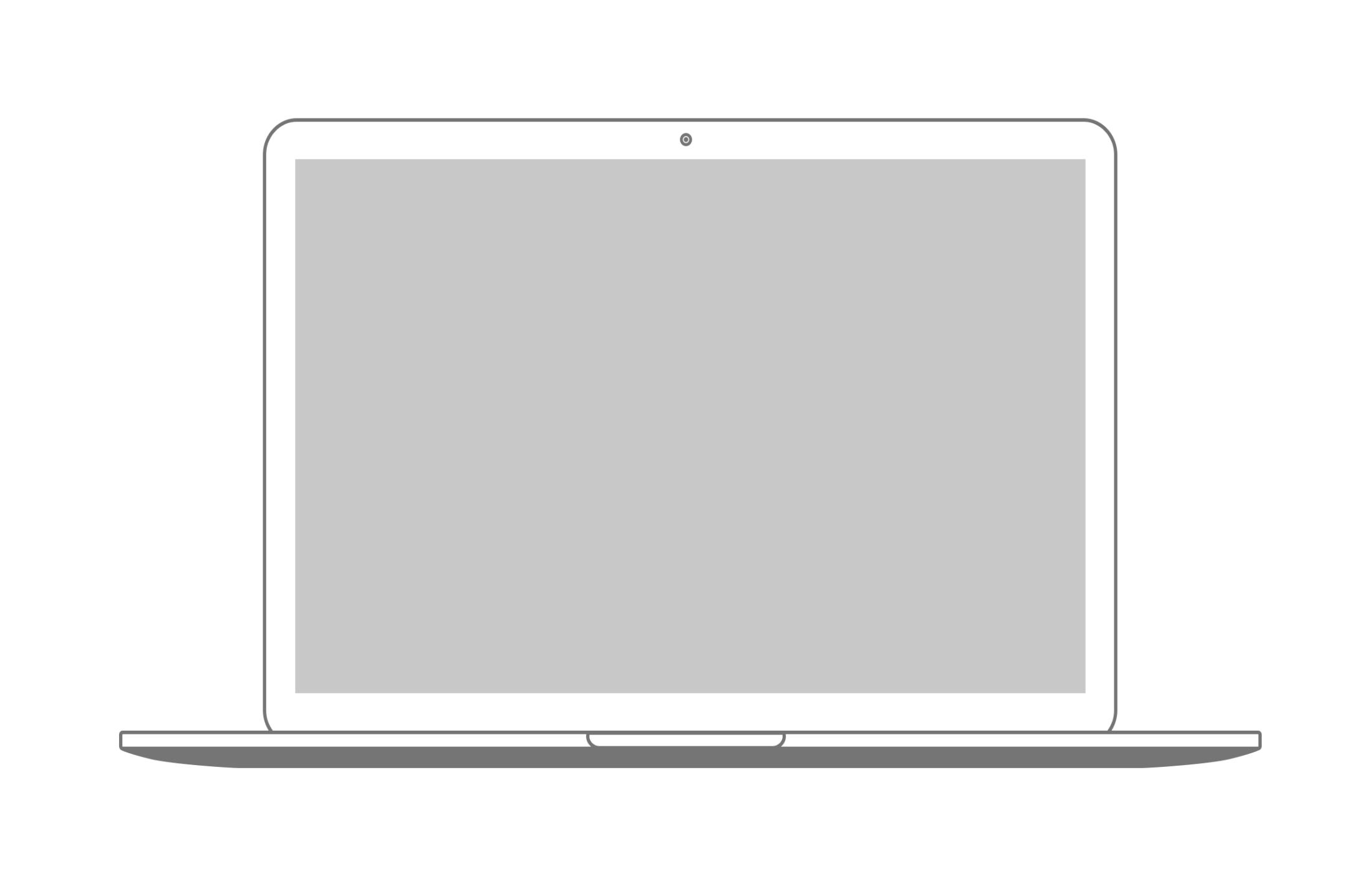 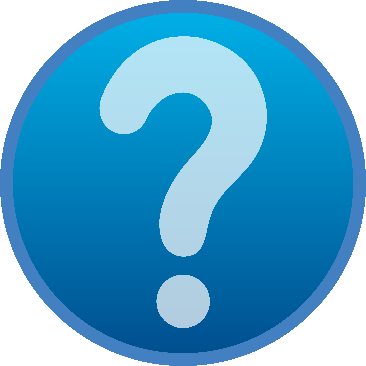 Будь чемним і ввічливим з іншими користувачами мережі. Пам`ятай, що спілкування з друзями в Інтернеті, майже нічим не відрізняться від спілкування з ними у реальному житті.
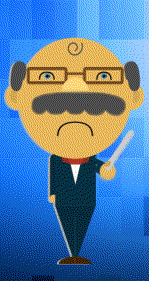 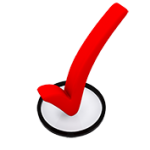 6
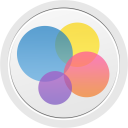 Правило 3
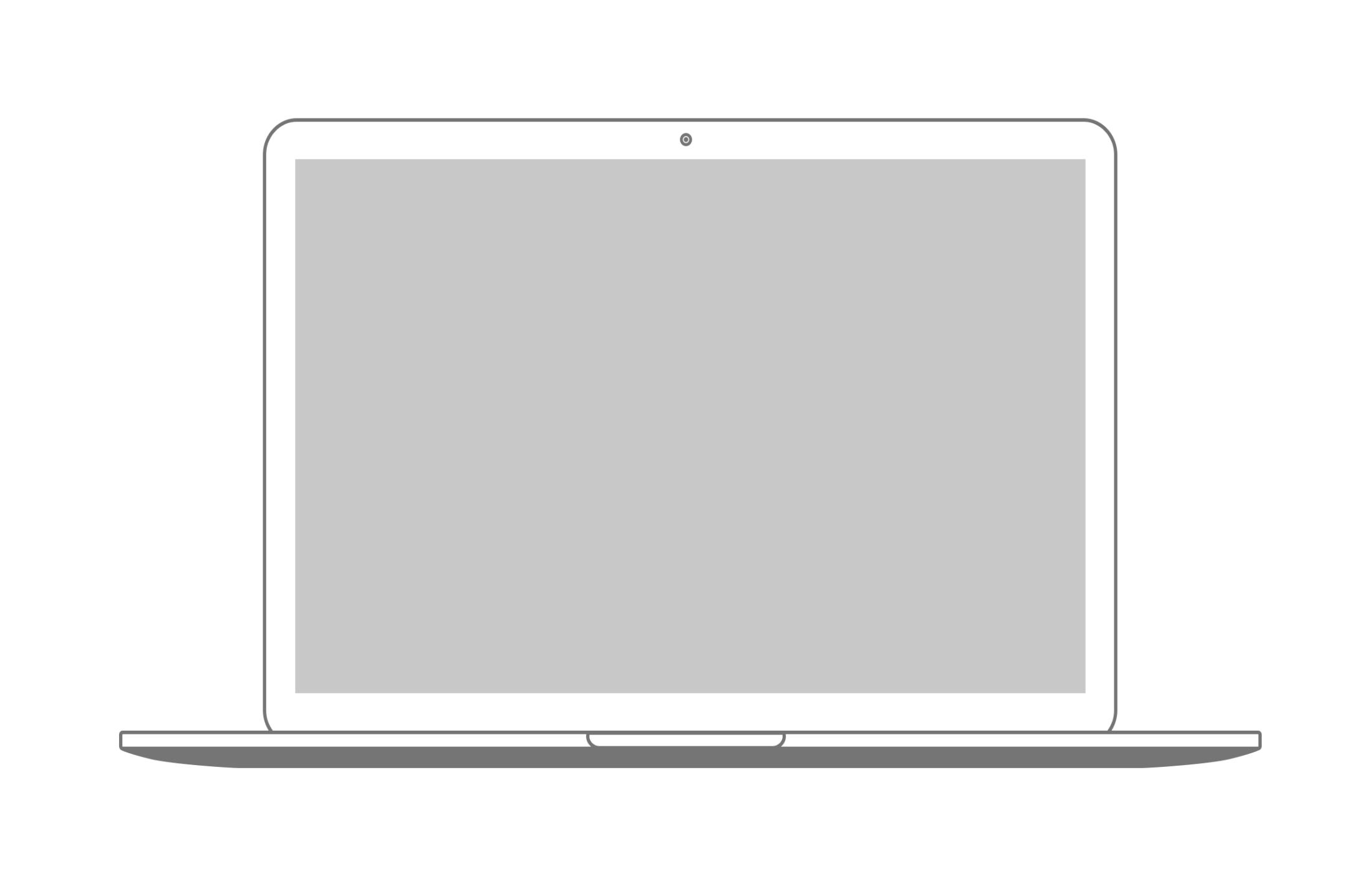 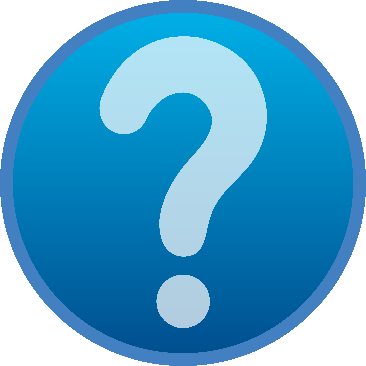 Знай, що у Інтернеті безліч шахраїв, тому зберігай свої особисті данні (адресу, дату народження, номер телефону).  Не вказуй їх при спілкуванні у мережі.
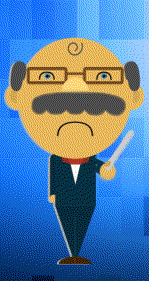 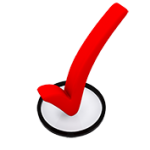 7
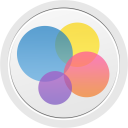 Правило 4
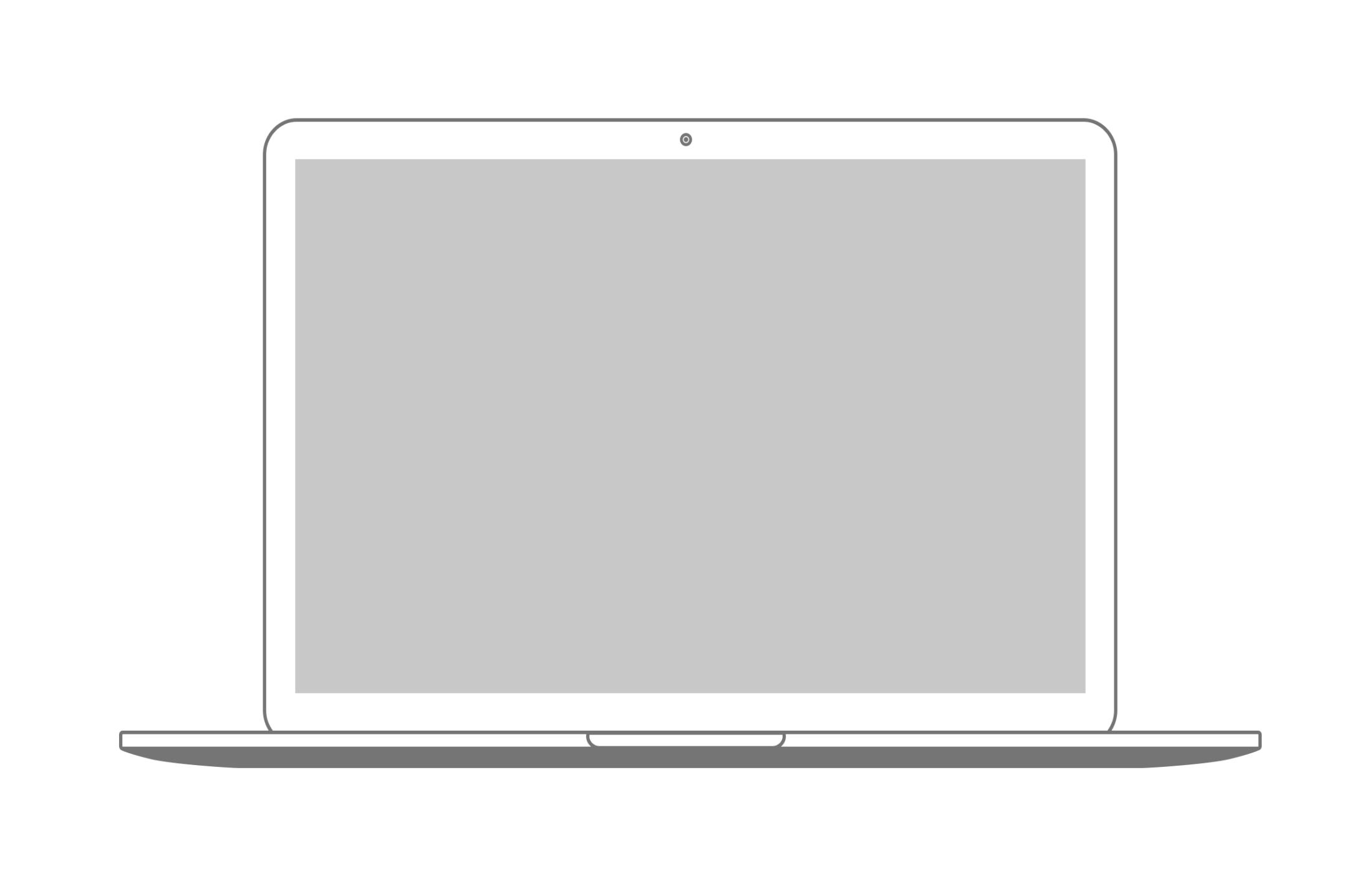 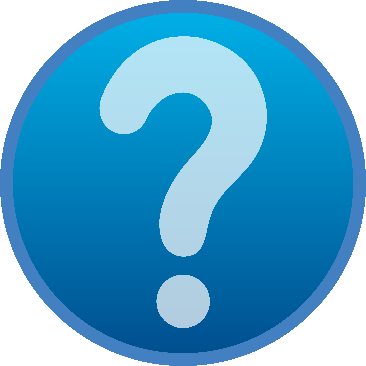 Завжди розповідай про свої проблеми у Інтернеті батькам. Вони тобі друзі і допоможуть розв`язати тобі будь-які ускладнення в мережі.
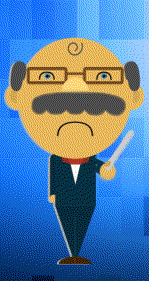 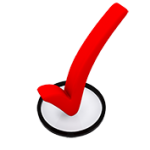 8
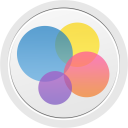 Правило 5
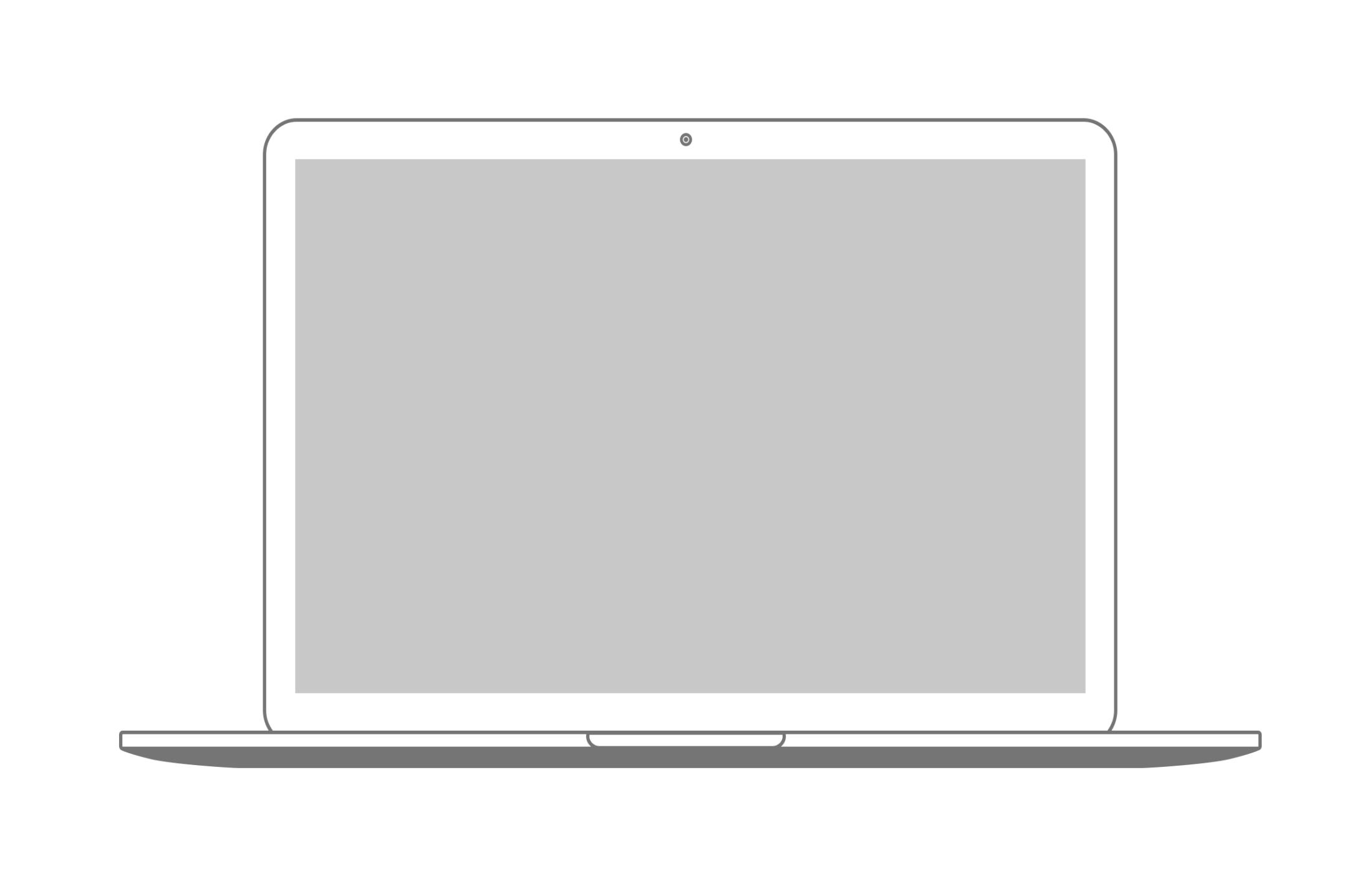 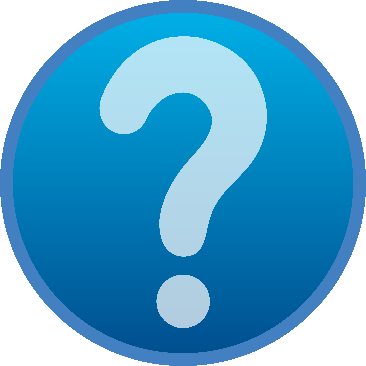 Обходь погані сайти. Вони можуть нести в собі віруси та бути шкідливими для твого психічного здоров`я.
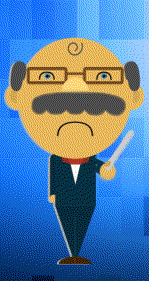 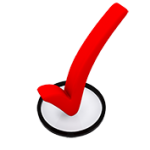 9
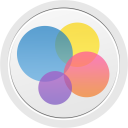 Правило 6
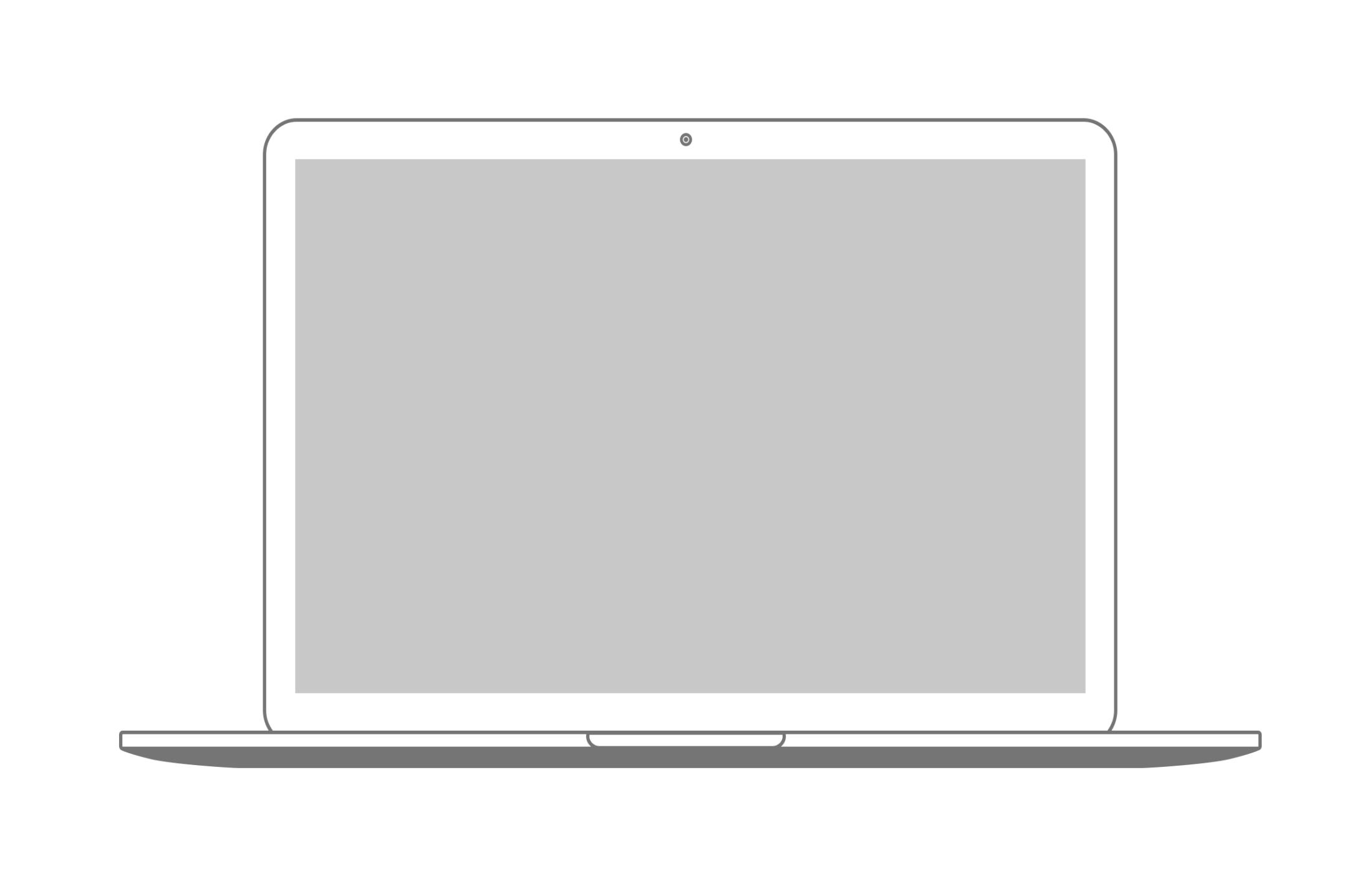 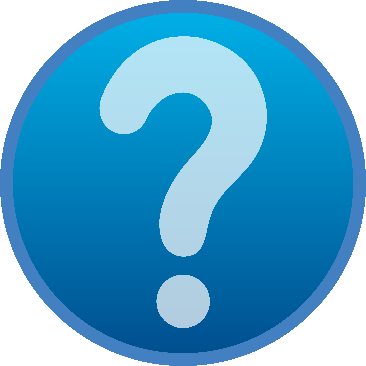 Ніколи нічого не купуй у Інтернеті без дозволу батьків, адже ти неповнолітній,тому не можеш самостійно розпоряджатися грошима.
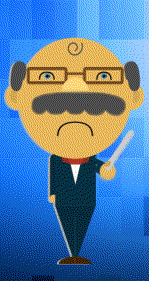 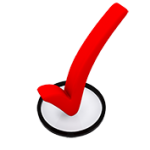 10
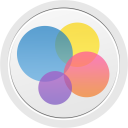 Правило 7
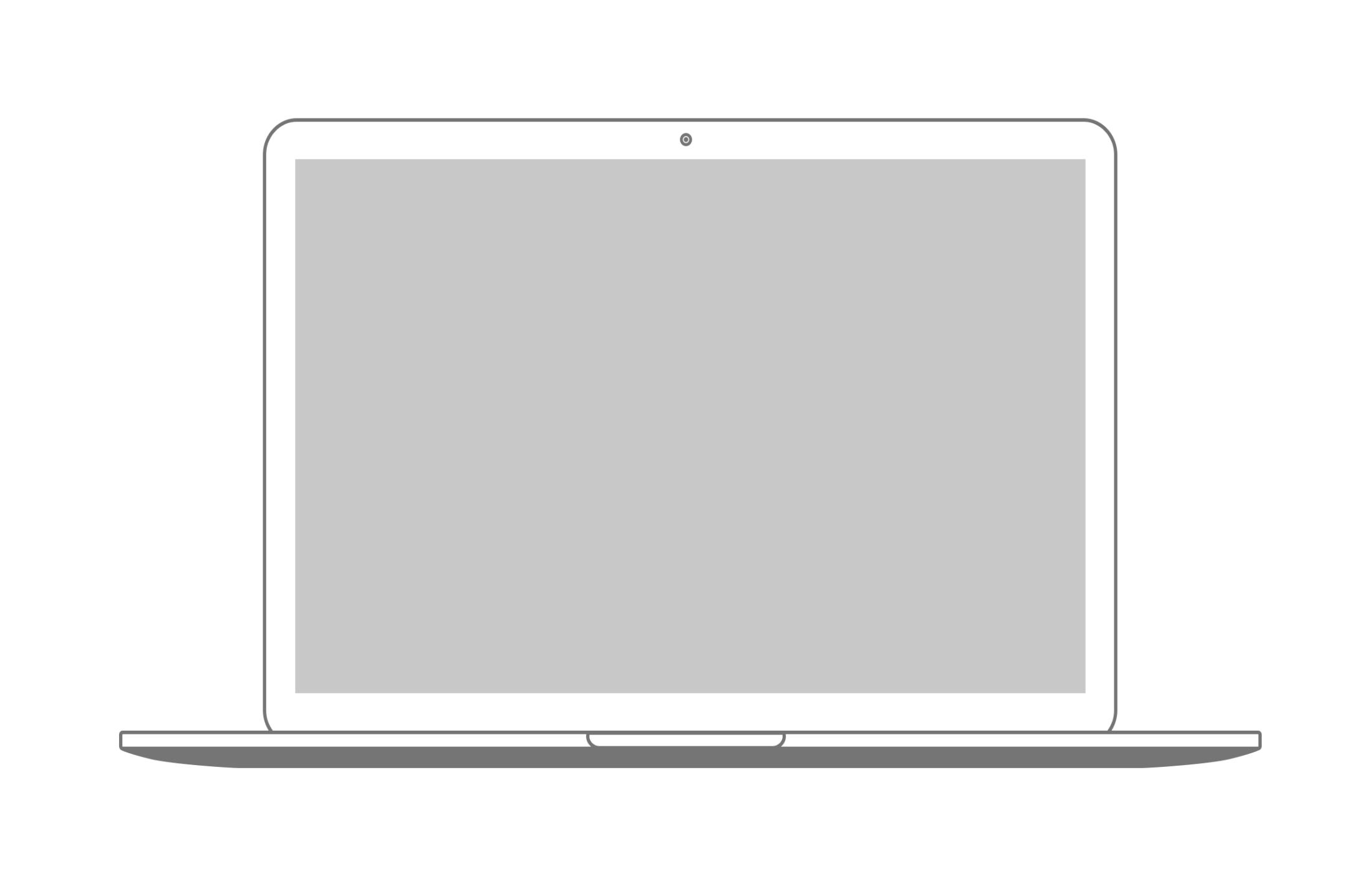 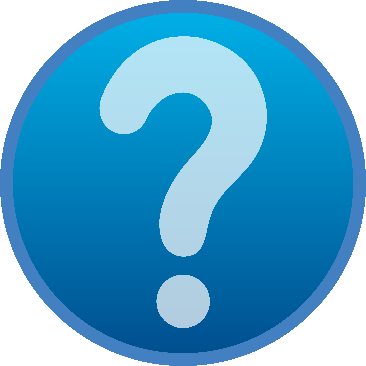 Якщо тебе ображають у мережі повідом про це батькам. Вони допоможуть тобі заблокувати цього користувача.
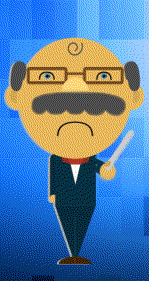 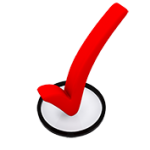 11
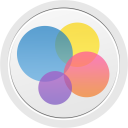 Правило 8
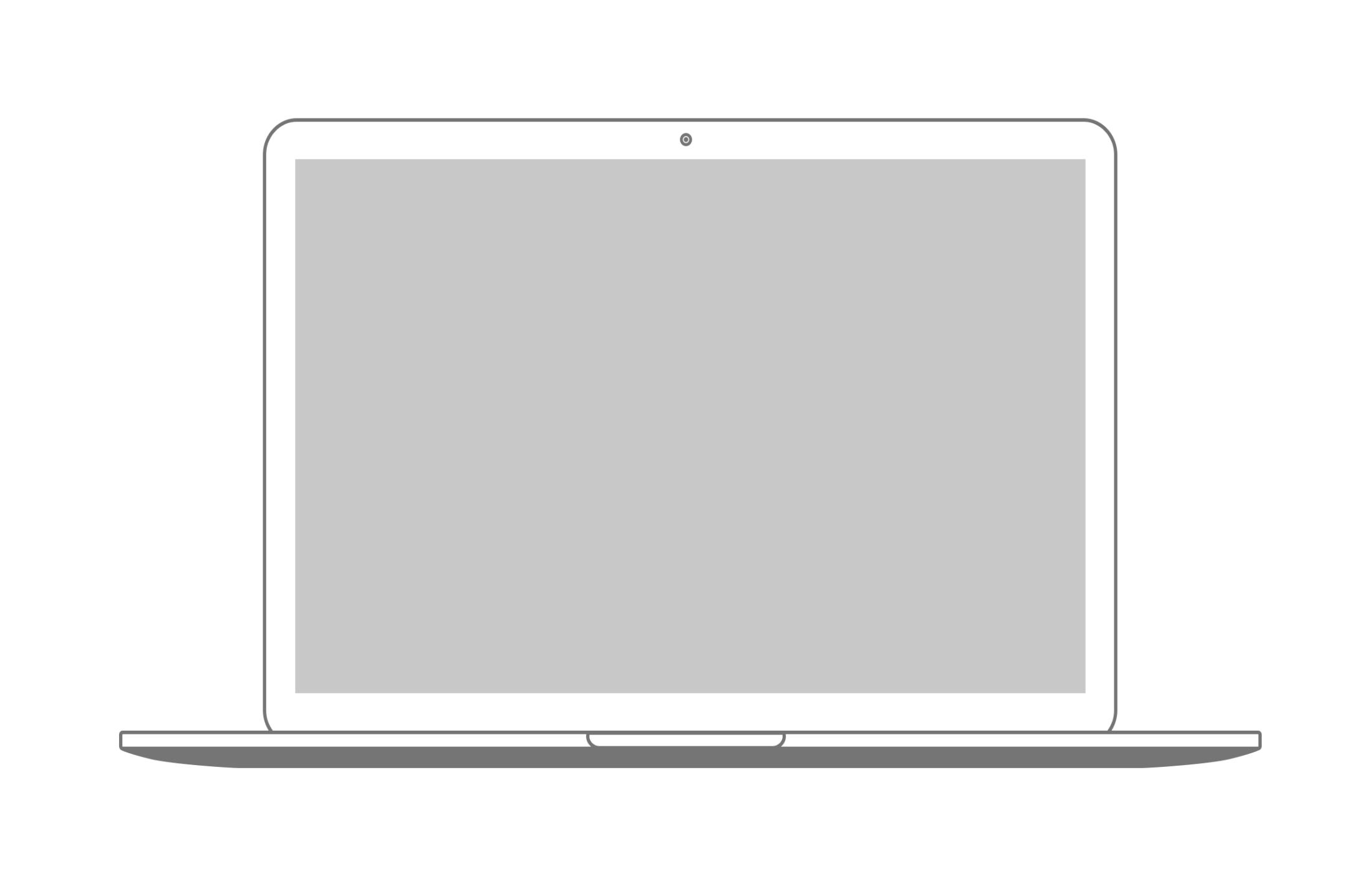 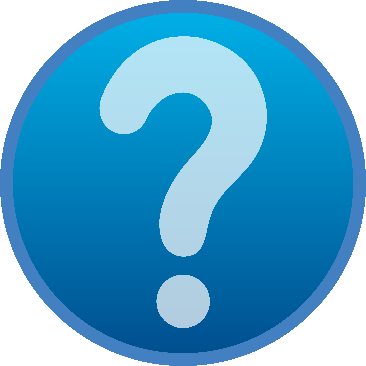 Не довіряй інформації з неперевірених інтернет- сайтів. Більшість з них являються лише носіями для вірусів.
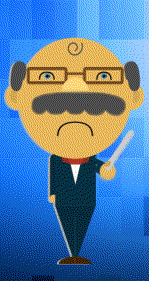 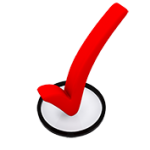 12
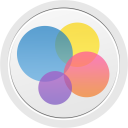 Правило 9
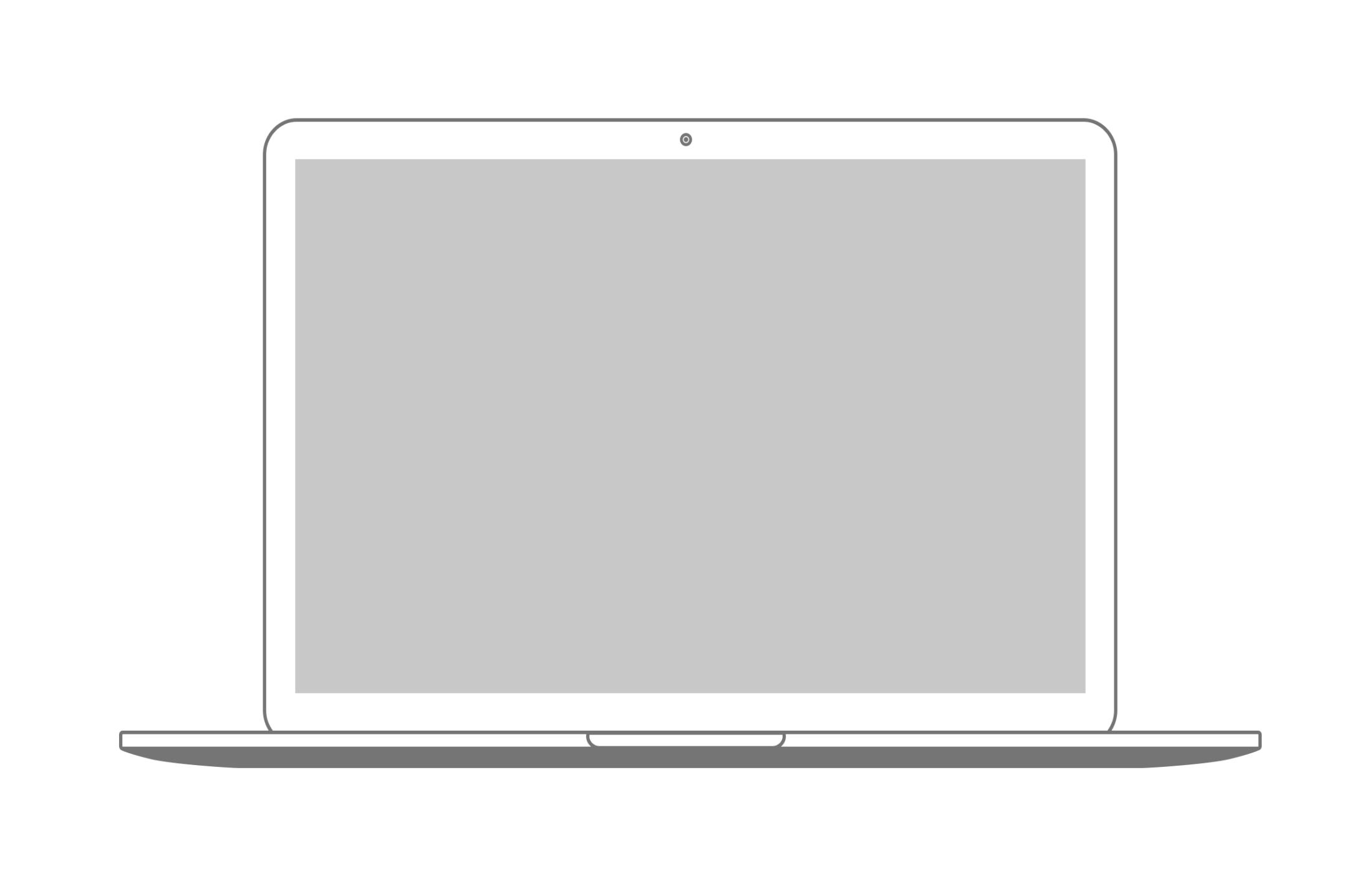 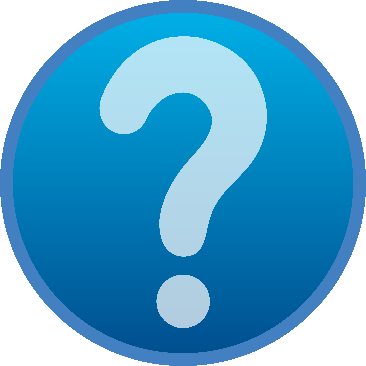 Не довіряй інтернет-розіграшам. Адже ти можеш не лише програти, а й втратити  гроші (електронну адресу,тощо).
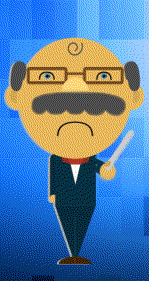 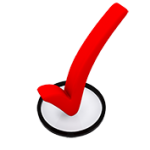 13
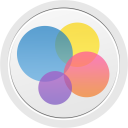 Правило 10
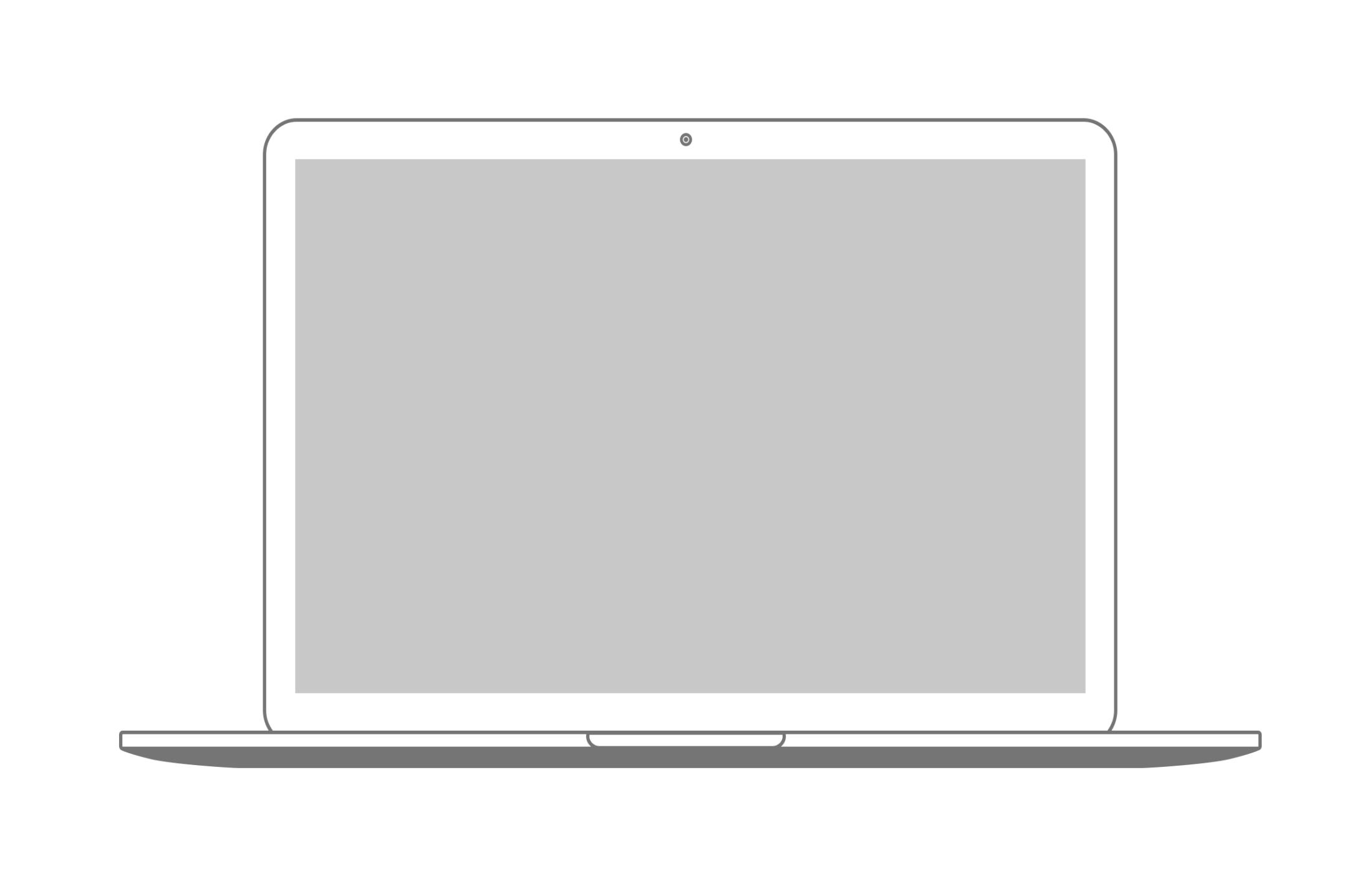 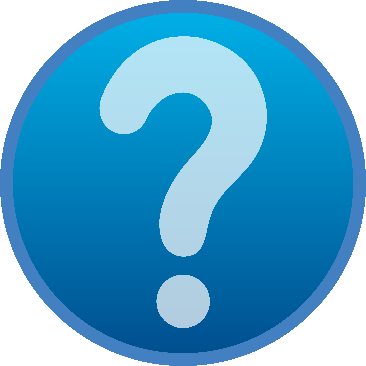 Якщо ти отримав сумнівний електронний лист, не відкривай його самостійно. Адже він може нести в собі небезпеку. Краще порадитися з батьками.
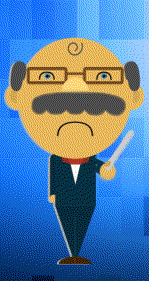 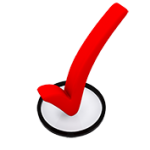 14
Дякую за увагу!
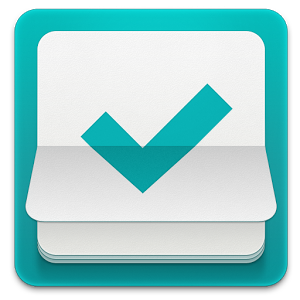 Автор порад: Гергуль Ілля
учень 8-А класу, СЗОШ №2
Вчитель-консультант  Коваленко О.І.
15